Educação online: aprenderensinar em rede
ROSEMARY DOS SANTOS – UERJ/FEBF
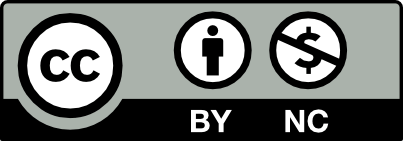 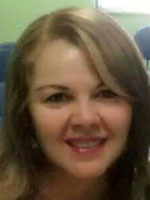 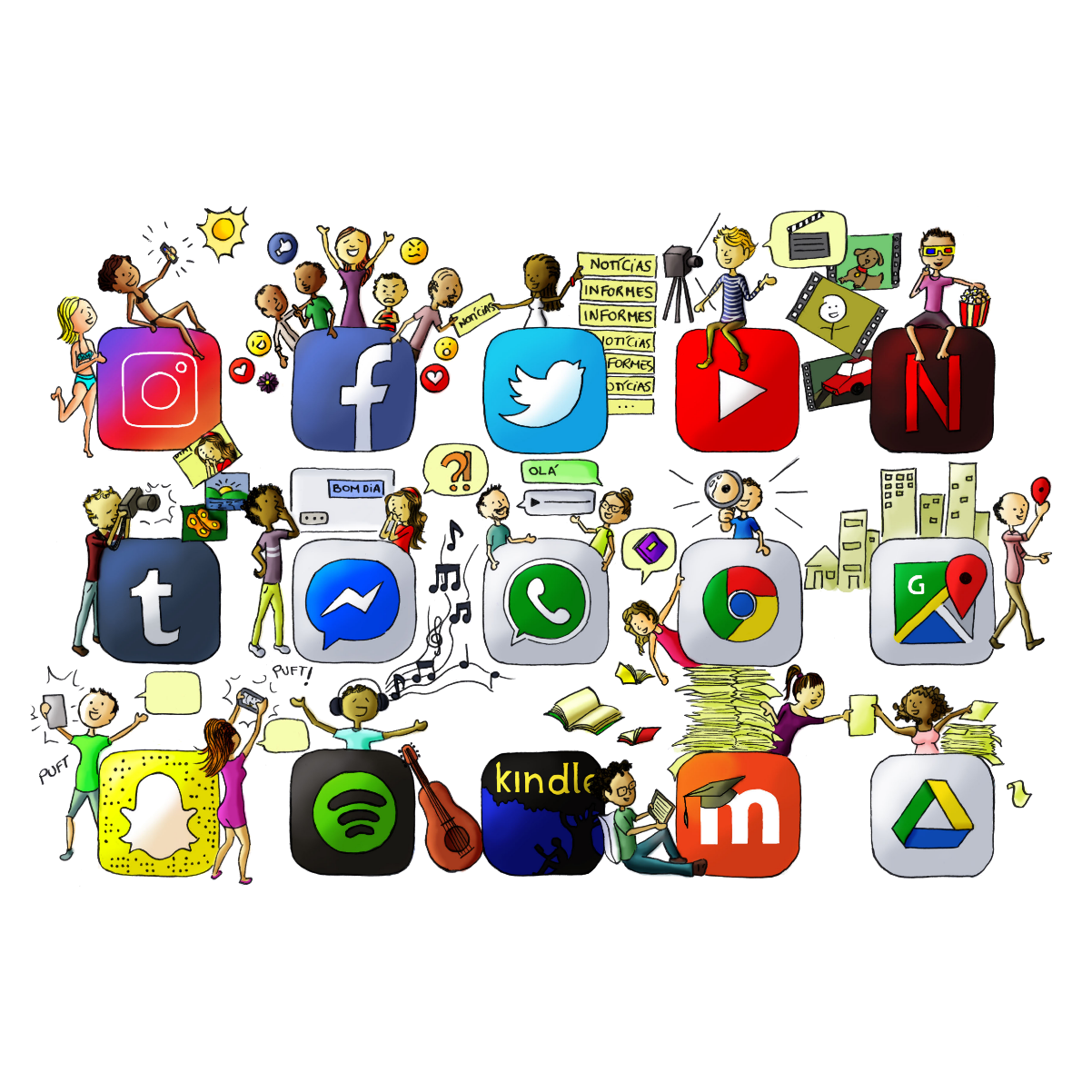 MAYRA R. F. RIBEIRO - UERN
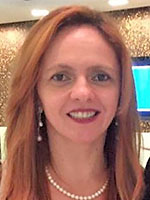 FELIPE CARVALHO - GPDOC/UFRRJ
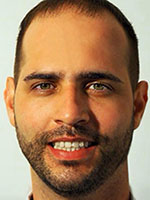 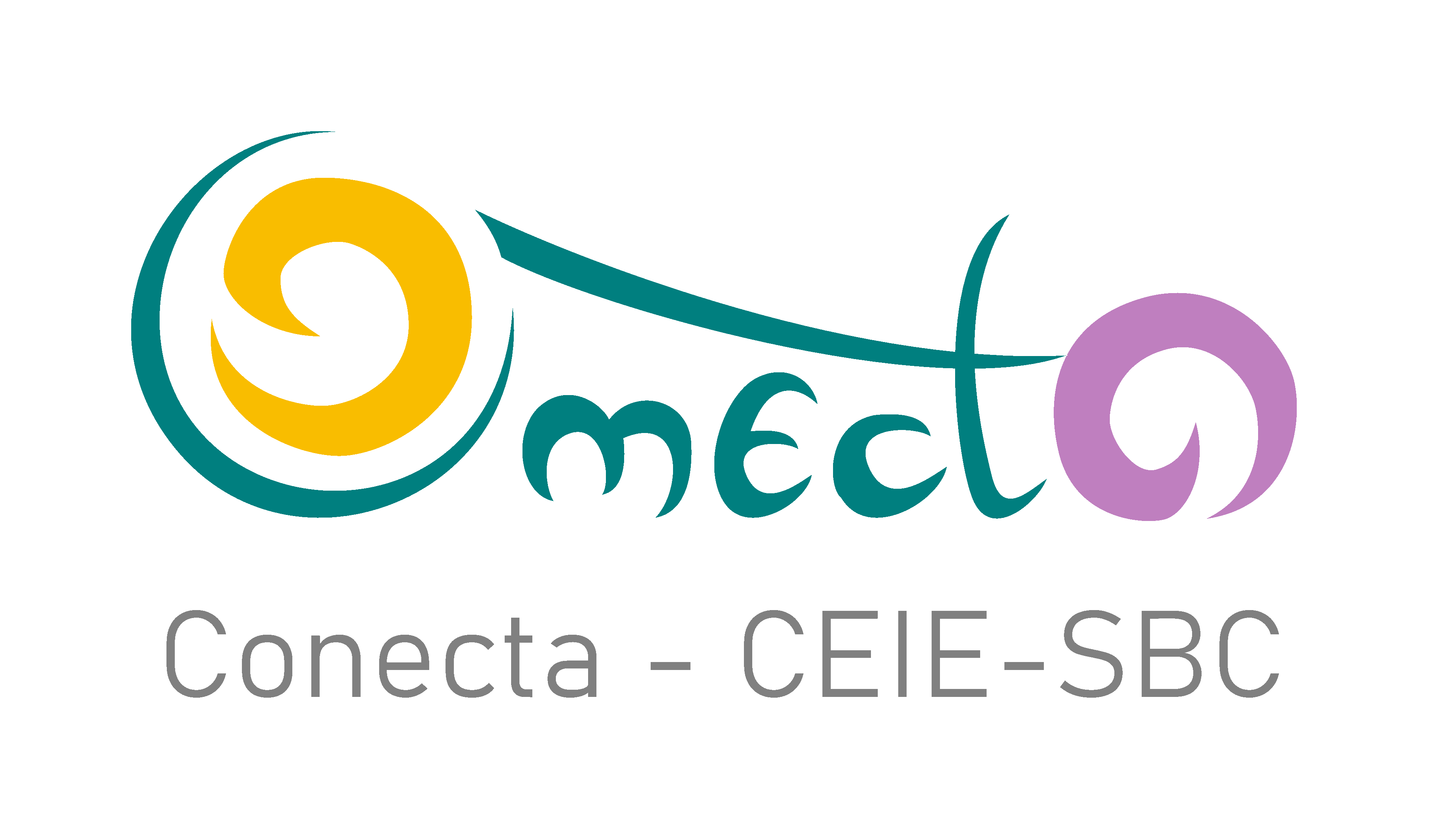 Esta apresentação está licenciada para ser remixada, reutilizada no todo ou em parte, para a construção de outras aulas ou obras sem fins comerciais e citando a fonte:(SANTOS; RIBEIRO; CARVALHO, 2011)
Este conteúdo foi apresentado na live realizada no dia 10/6/2021 no programa Conecta do canal CEIE-SBC
https://ieducacao.ceie-br.org/educacaoonline
O que esta ilustração nos faz pensar?
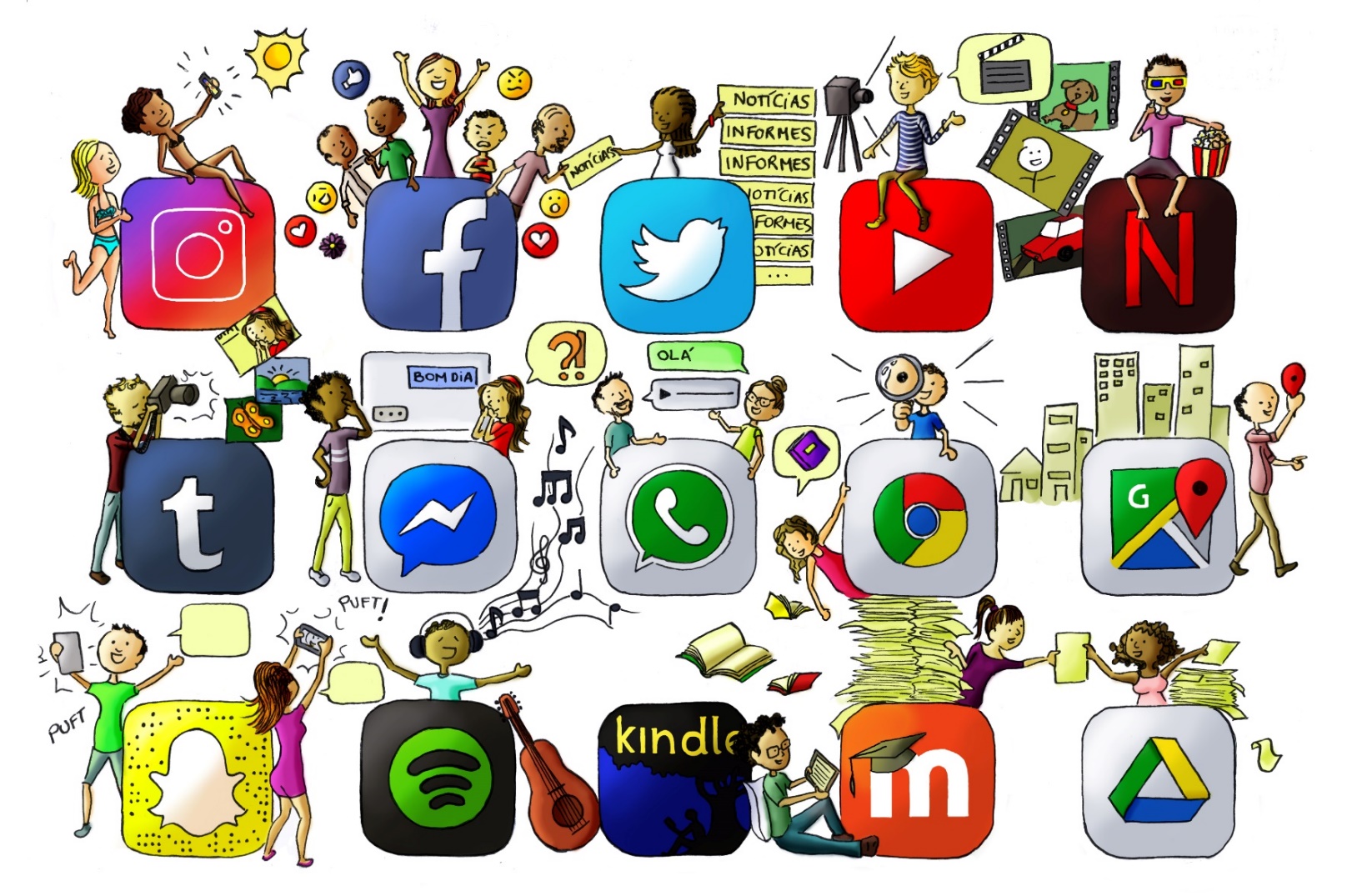 Ilustração: (SANTOS; RIBEIRO; CARVALHO, 2021)
Cibercultura
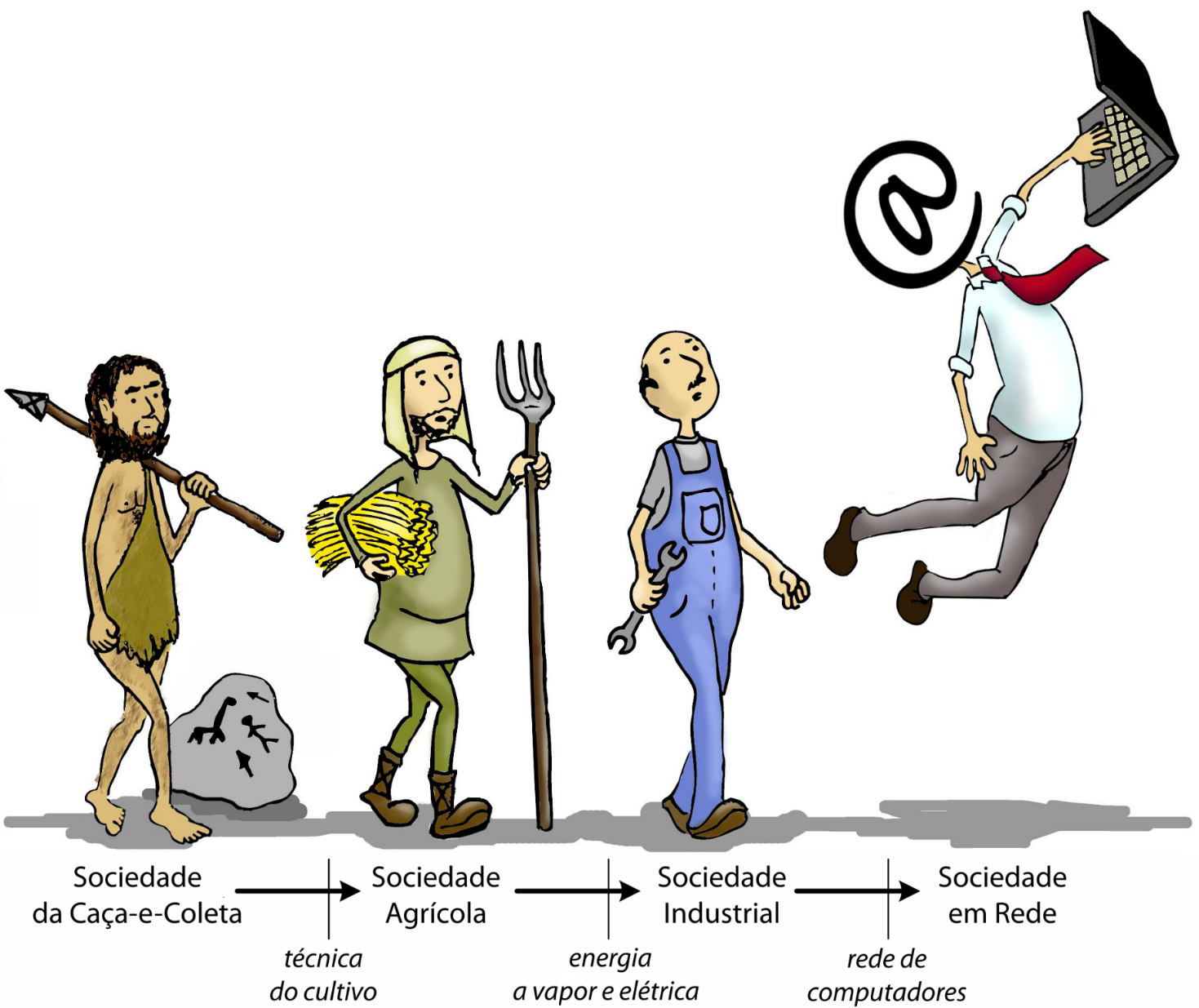 Pensar em cibercultura é compreender que vivemos uma reconfiguração sócio-técnica em rede, local-global, em escala planetária, nunca vista antes na história da humanidade. “Isso inclui reorganizações da língua escrita e falada, as ideias, crenças, costumes, códigos, instituições, ferramentas, métodos de trabalho, arte, religião, ciência, enfim, todas as esferas da atividade humana”(PRETTO; ASSIS, 2008, p. 78) 

Essa reconfiguração cibercultural reverbera naquilo que nos tornamos, compartilhamos, dizemos ser, pesquisamos, atribuímos sentidos.
Ilustração: (NICOLACI-DA-COSTA; PIMENTEL, 2011)
Educação Online (EOL)
“Assumimos que a educação online não é apenas uma evolução das gerações da EAD, 
mas um fenômeno da cibercultura” (SANTOS, 2015, p.47)
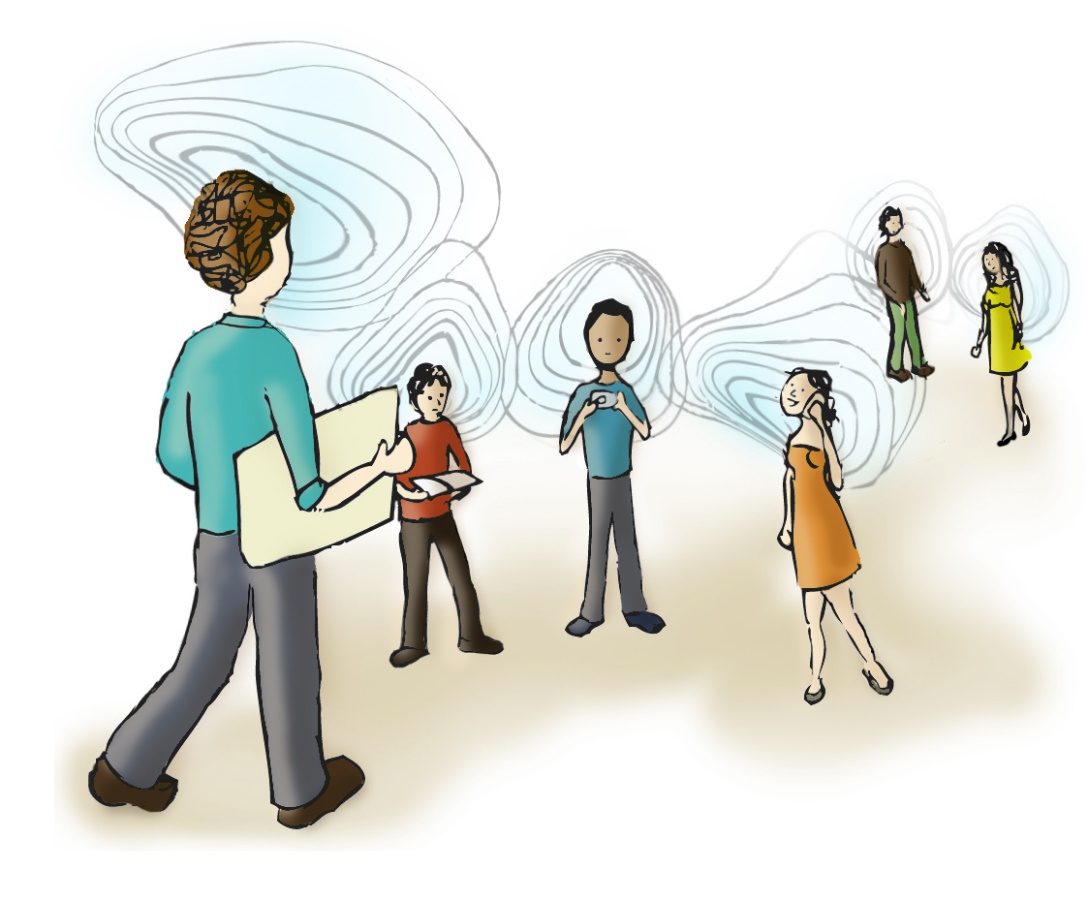 Metodologia própria
Praticas educativas situadas e autorais
Desenho didático hipertextual
Promoção da interatividade 
Aprendizagem em rede, colaborativa 
Mediação docente
Ilustração: (CASTRO; MENEZES, 2011)
Fases da educação online
1º faseAmbientes de aprendizagem
2º faseAprendizagem social
3º faseAprendizagem ubíqua
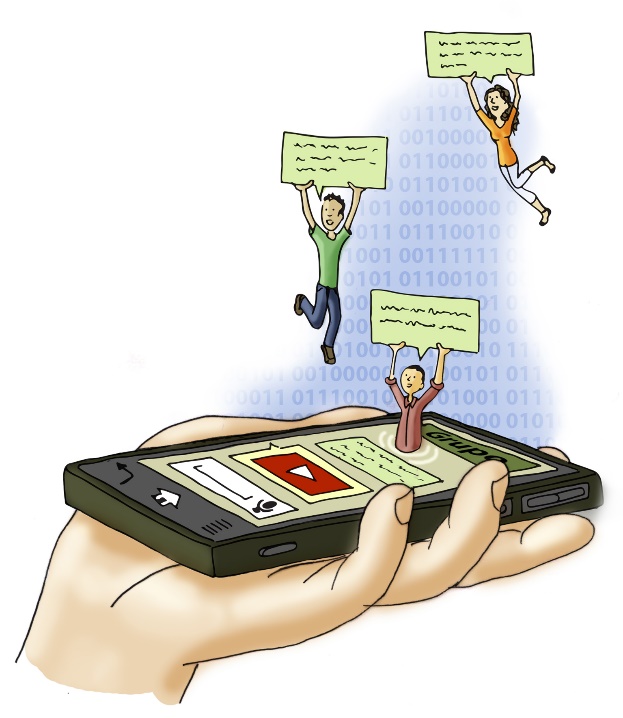 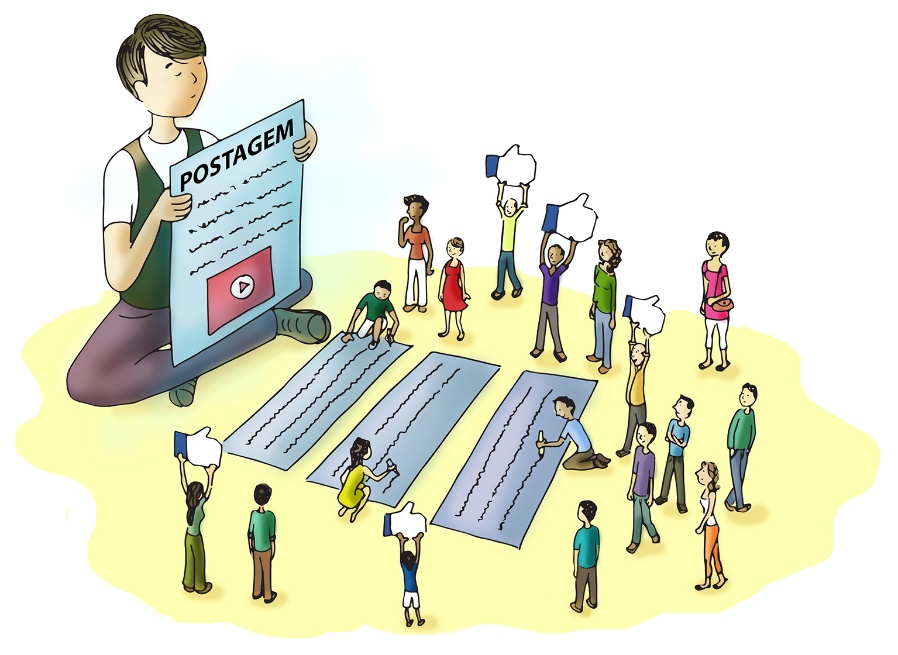 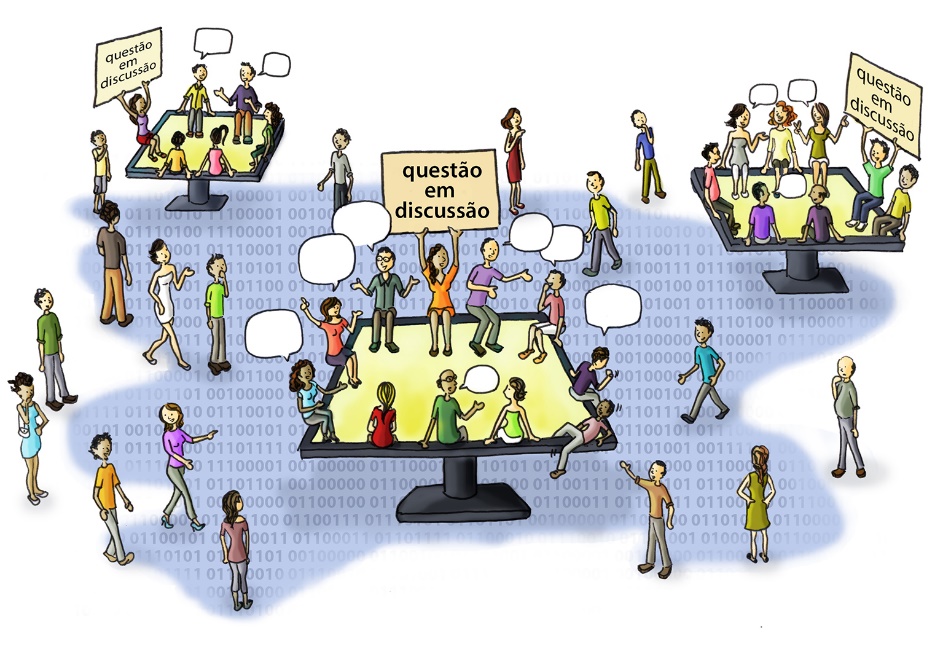 Voltada para a interatividade, Web Quest interativa, cocriação nas práticas educativas via meios comunicacionais, como lista e fórum de discussão, e-mail, mensageiro instantâneo e bate-papo; o Moodle é o ambiente de aprendizagem mais utilizado nas atividades online.
É marcada pela colaboração em rede por meio das redes sociais digitais (Orkut, YouTube, Twitter, Facebook), sistemas de escrita colaborativa (wikis), editores de imagem, texto, planilha, apresentação e vídeo online.
Sinaliza para a emergência dos usos dos dispositivos móveis, aplicativos, realidade aumentada, internet das coisas e objetos inteligentes nas práticas educativas.
Ilustrações: (CALVÃO; PIMENTEL; FUKS, 2014)
Praticando a educação onlineexemplo com uso de redes sociais
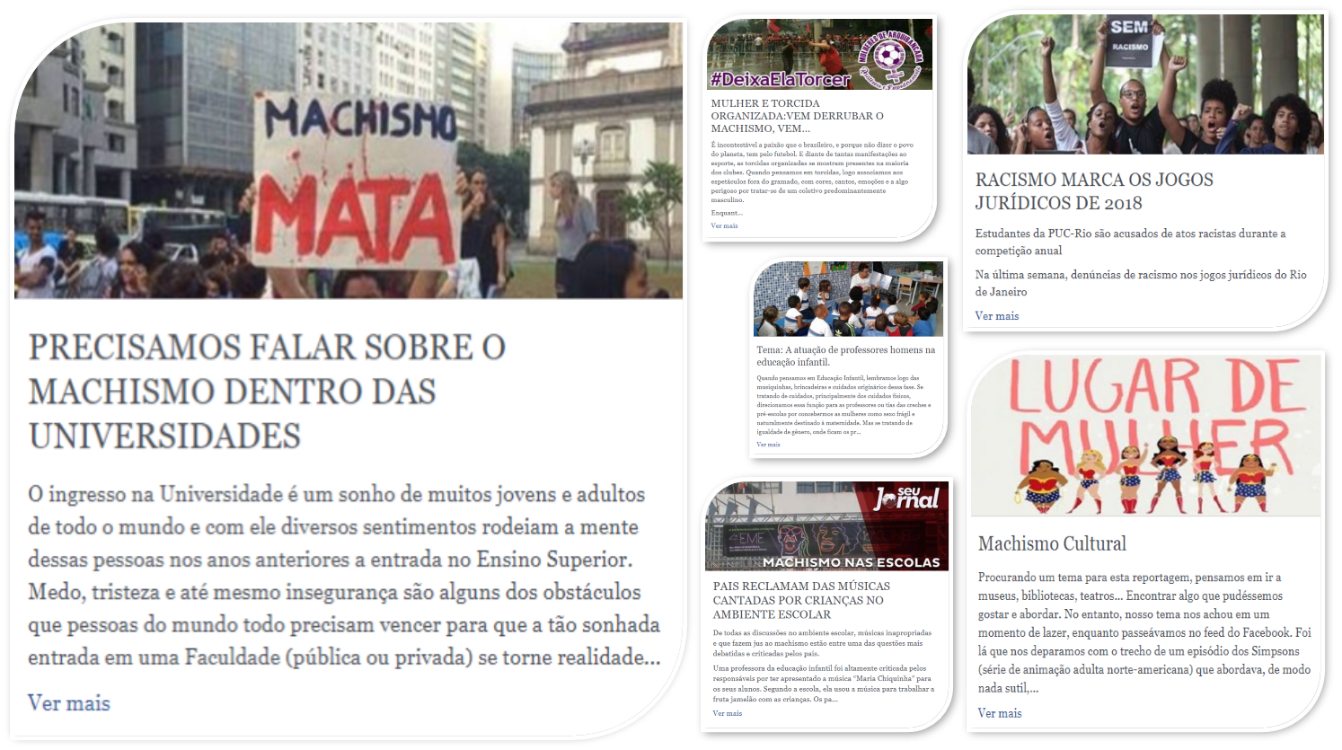 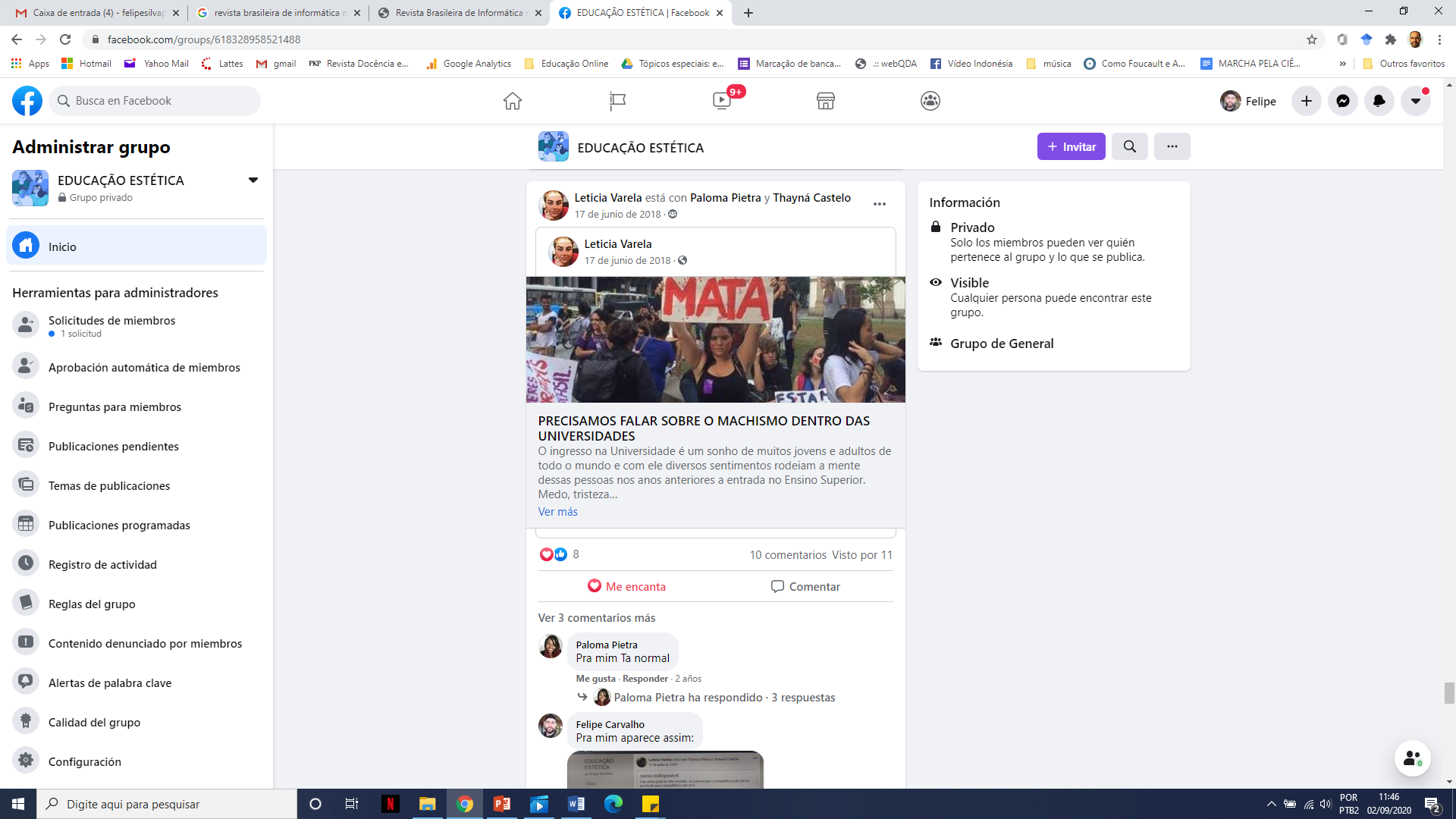 Notes
(CARVALHO e POCAHY, 2020)
A potência dessas liveslivros como ciberdispositivo de pesquisa e formação
ROSEMARY DOS SANTOS – UERJ/FEBF
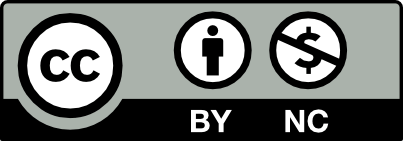 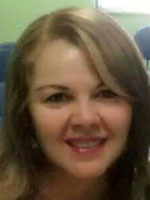 Conexão real e compaixão: é preciso pensar no outro e no coletivo | Emicida | AmarElo Prisma

Quem nos conecta?
MAYRA R. F. RIBEIRO - UERN
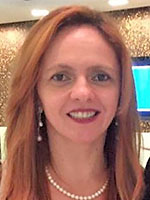 "Conecta, o programa que conecta:educação à computação, e computação à educação;escolas às universidades, e universidades às escolas;professores aos acadêmicos, e os acadêmicos aos professores;práticas às teorias, e as teorias às práticas;salas de aula às tecnologias digitais, e as tecnologias digitais às salas de aula.Conecta, o programa que conecta você à Informática na Educação."
FELIPE CARVALHO - GPDOC/UFRRJ
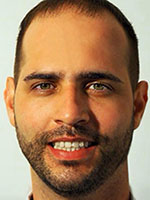 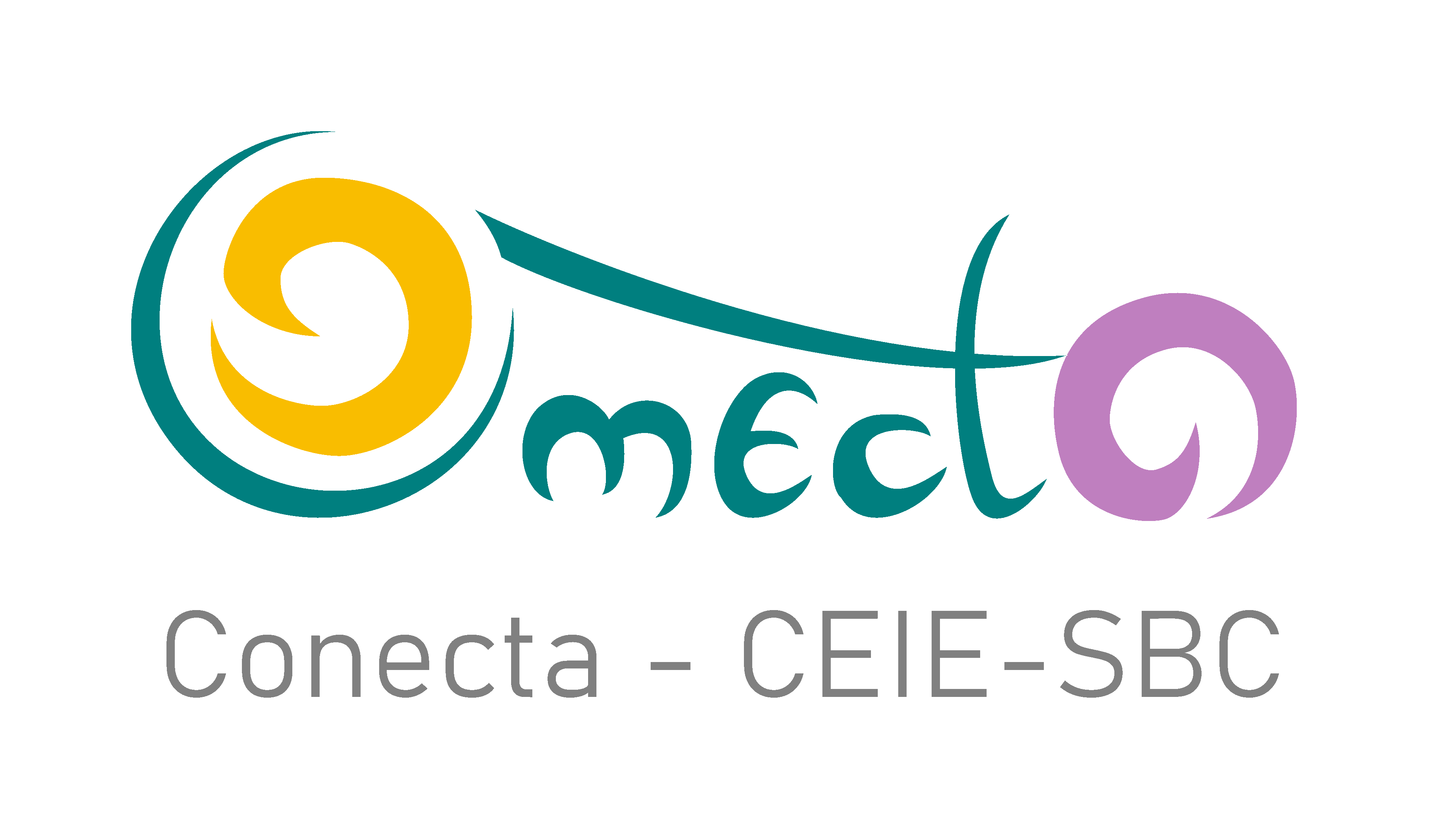 Esta apresentação está licenciada para ser remixada, reutilizada no todo ou em parte, para a construção de outras aulas ou obras sem fins comerciais e citando a fonte:(SANTOS; RIBEIRO; CARVALHO, 2011)
Este conteúdo foi apresentado na live realizada no dia 10/6/2021 no programa Conecta do canal CEIE-SBC
https://ieducacao.ceie-br.org/educacaoonline
Conexão real e compaixão: é preciso pensar no outro e no coletivo Emicida | AmarElo Prisma
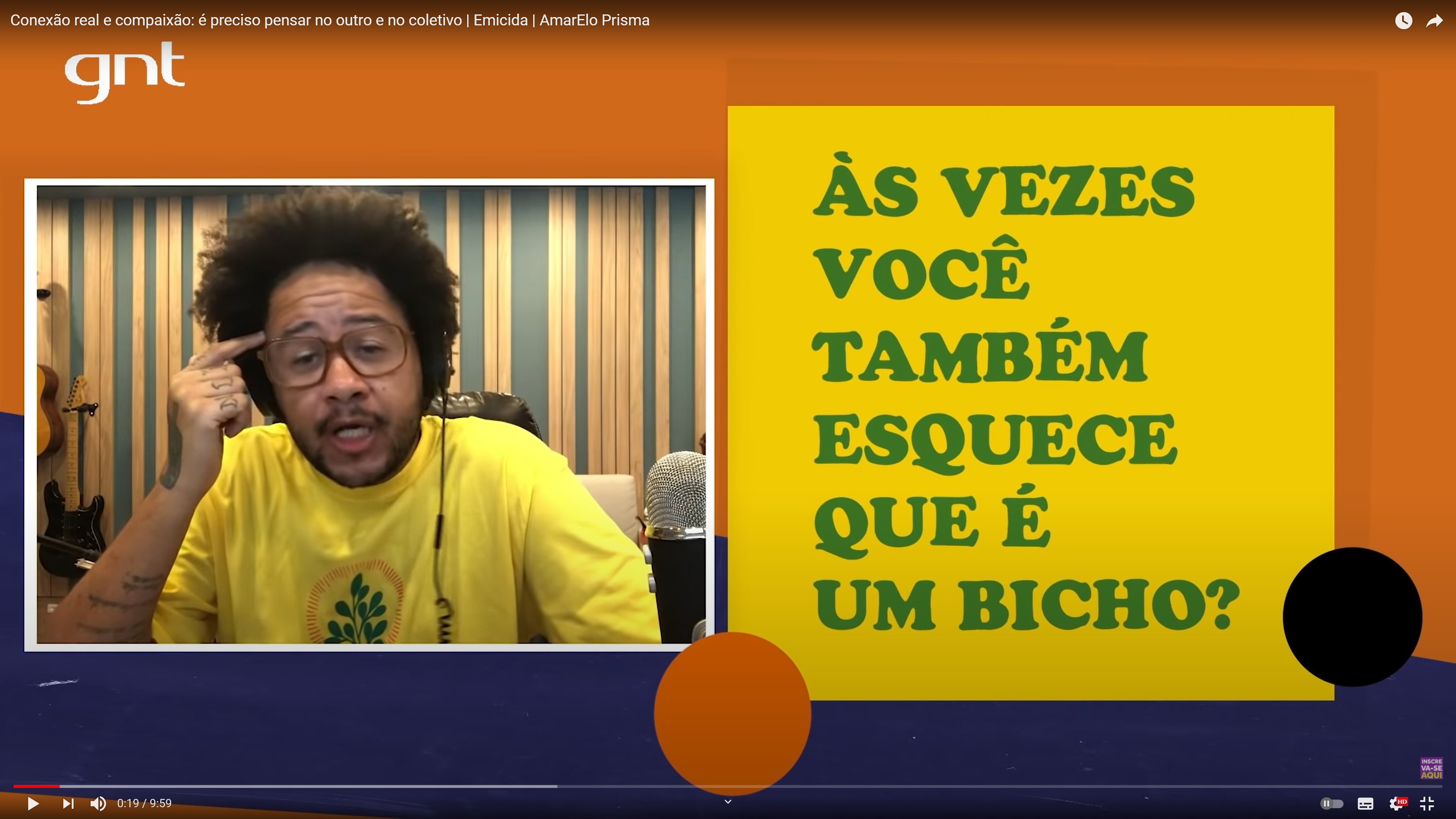 https://www.youtube.com/watch?v=fzv1ZM9wnR0
DESENHO DIDÁTICO DA EOL EM AMBIÊNCIAS HÍBRIDAS-FORMATIVAS
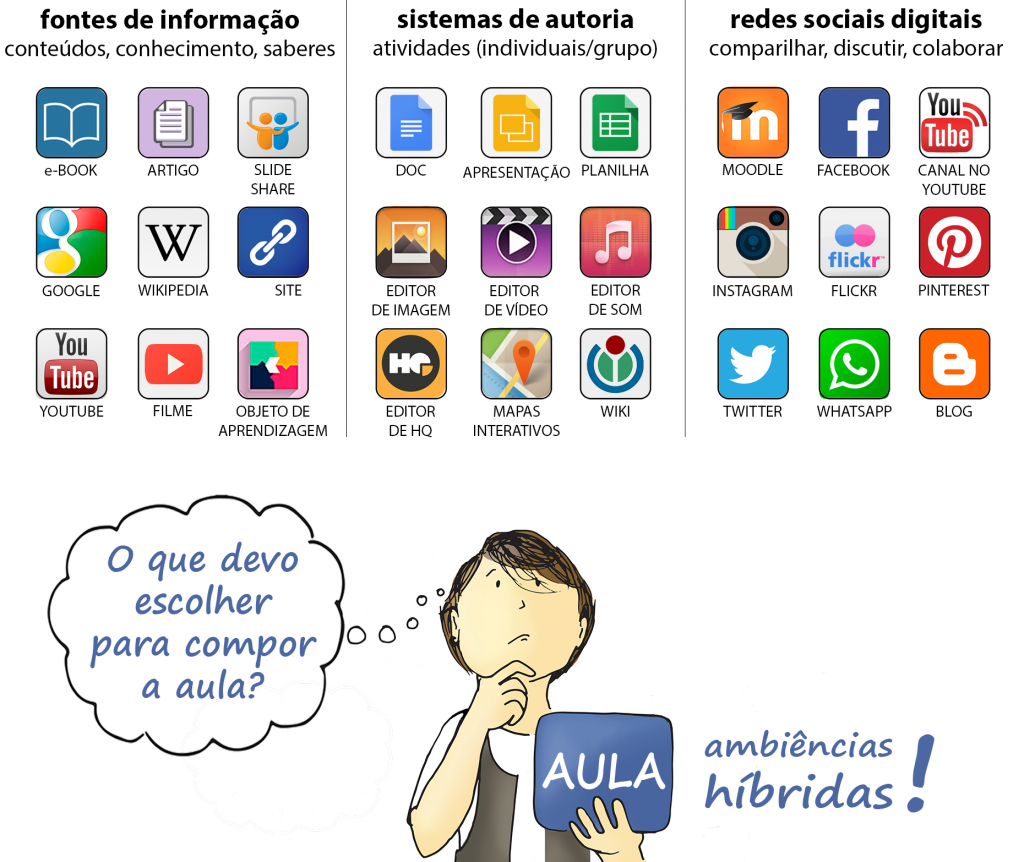 Ambiências formativas são as situações de aprendizagem cocriadas nos espaçostempos multirreferenciais ( redes educativas) em que se articulam os ambientes físicos e digitais (sala de aula presencial, ambientes virtuais de aprendizagem e redes sociais). Uma ambiência formativa é o complexo enredamento onde se dinamizam diversas possibilidades de produção intelectual, de invenção, de constituição de rastros onde um coletivo assume, explicita e reinventa seu processo de formação. Santos, R. (2005, p. 40):
Exemplo de desenho didático em ambiências híbridas
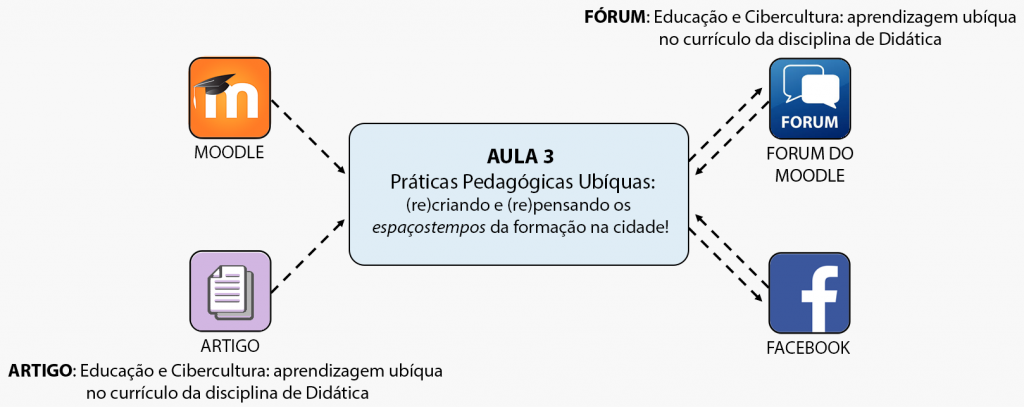 Desenho didático de uma aula online da disciplina “Informática na Educação” do curso Pedagogia a Distância UERJ/CEDERJ/UAB
Fonte: CARVALHO, 2015
Praticando a educação online: ensinaraprender em rede(s)
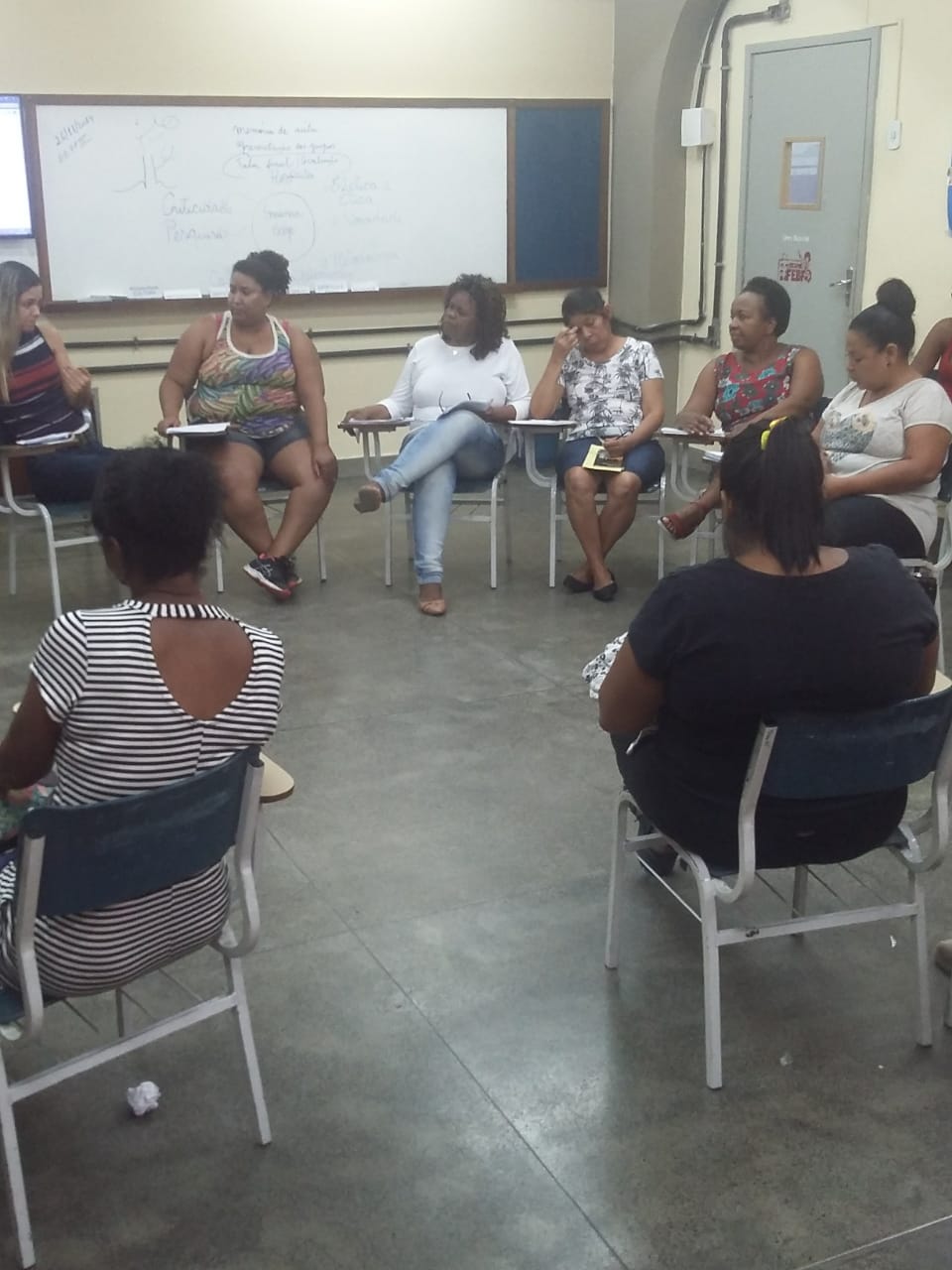 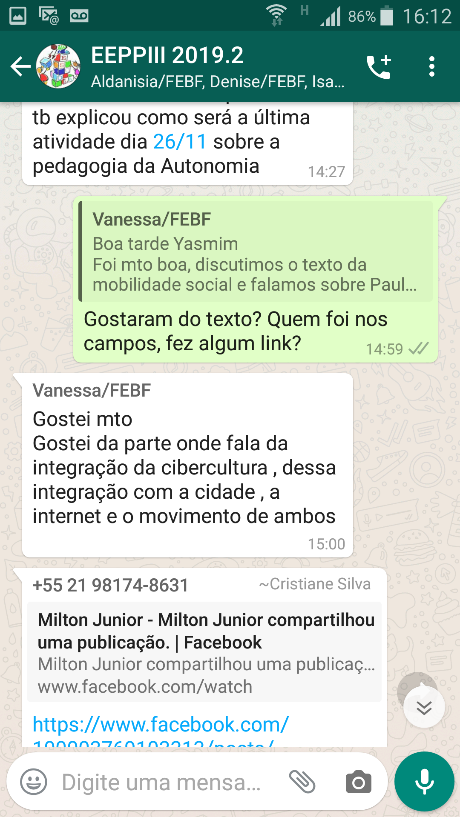 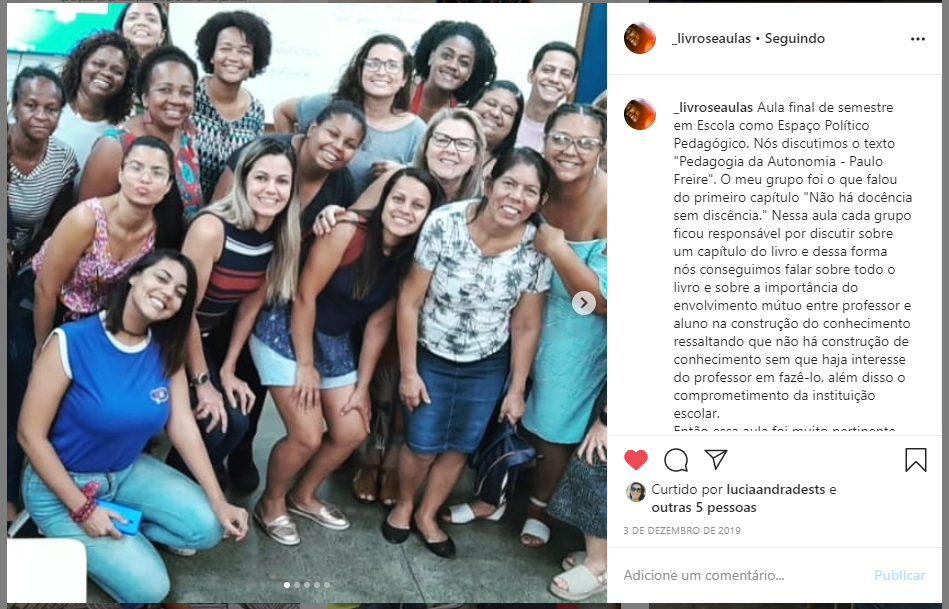 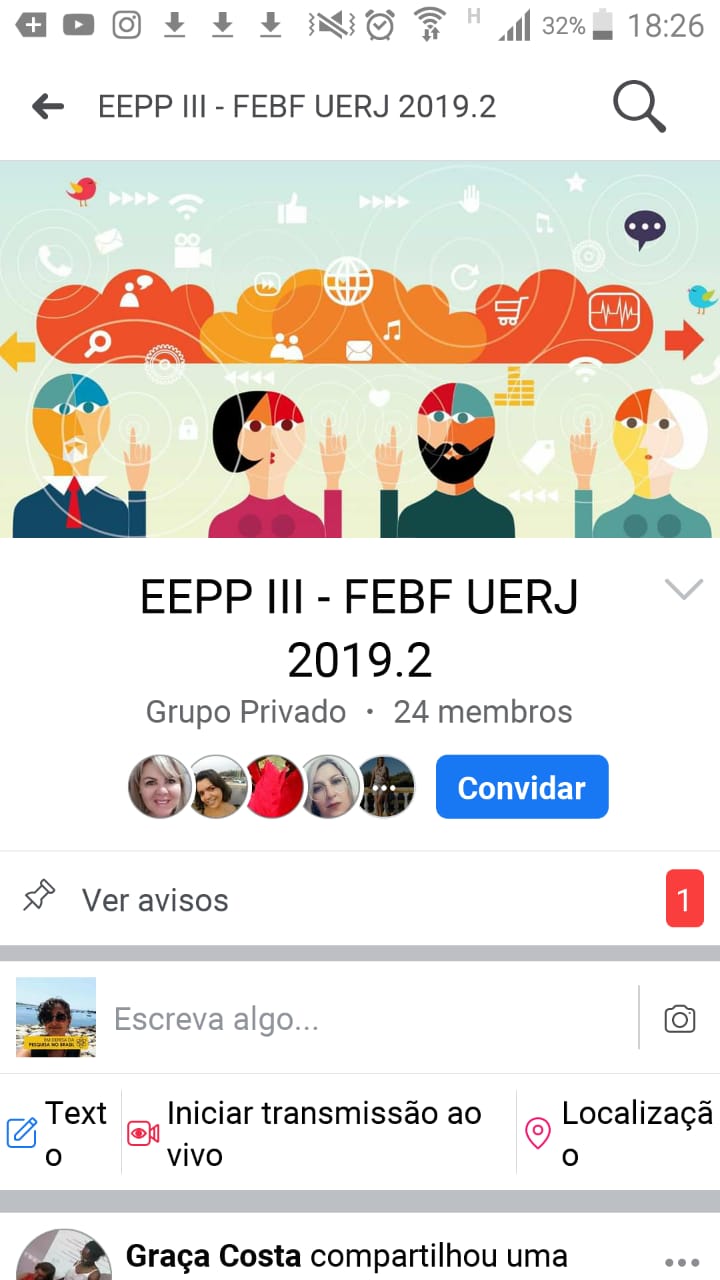 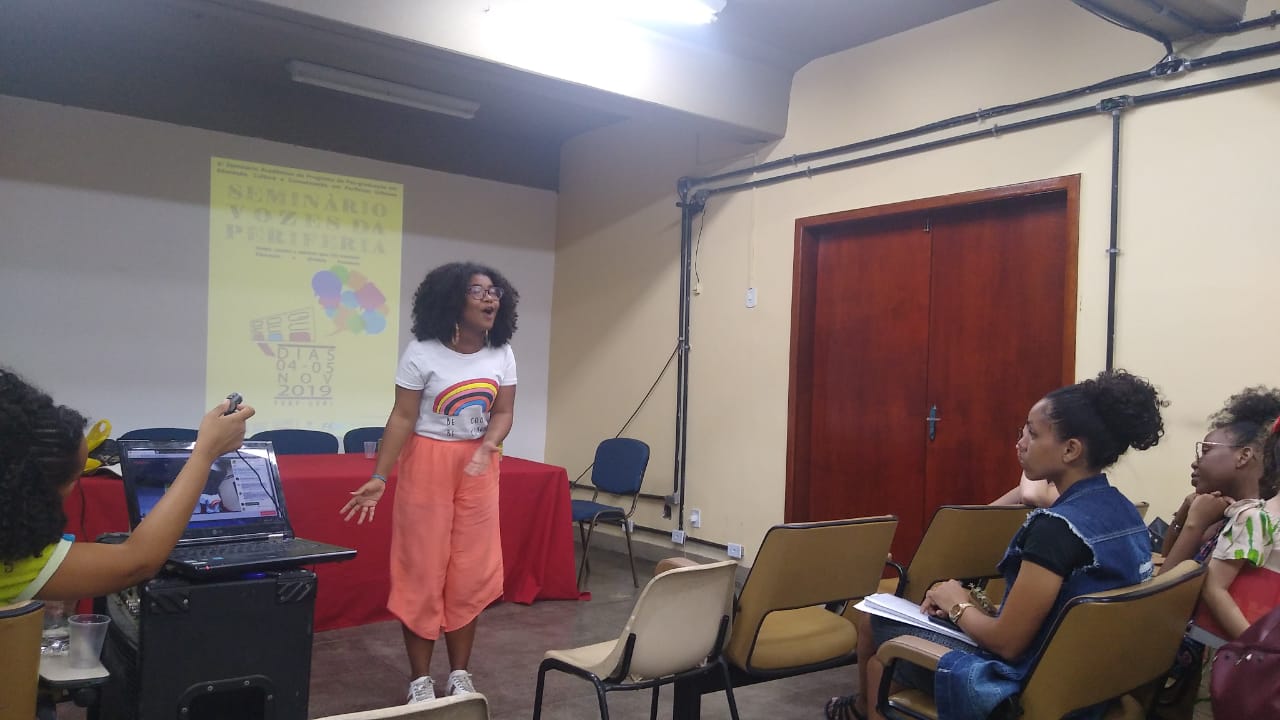 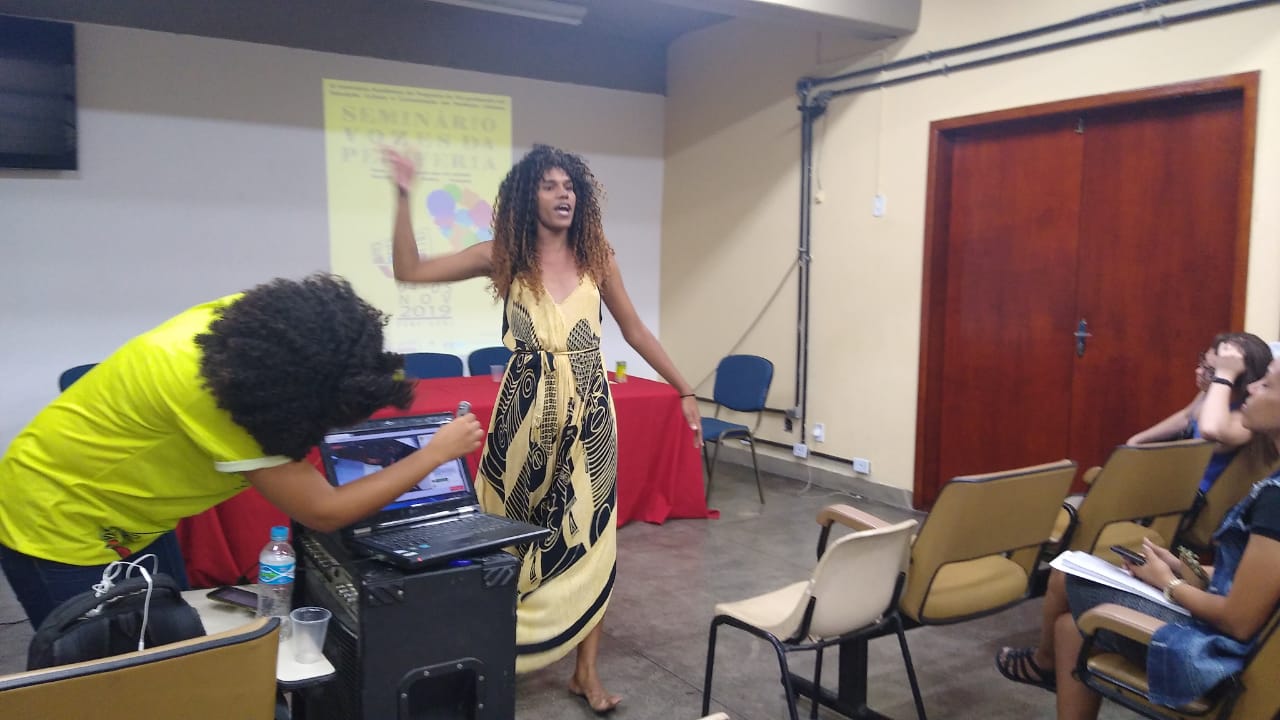 O CIBERFLANAR EM PERIFERIAS URBANAS: CRIAÇÕES COTIDIANAS
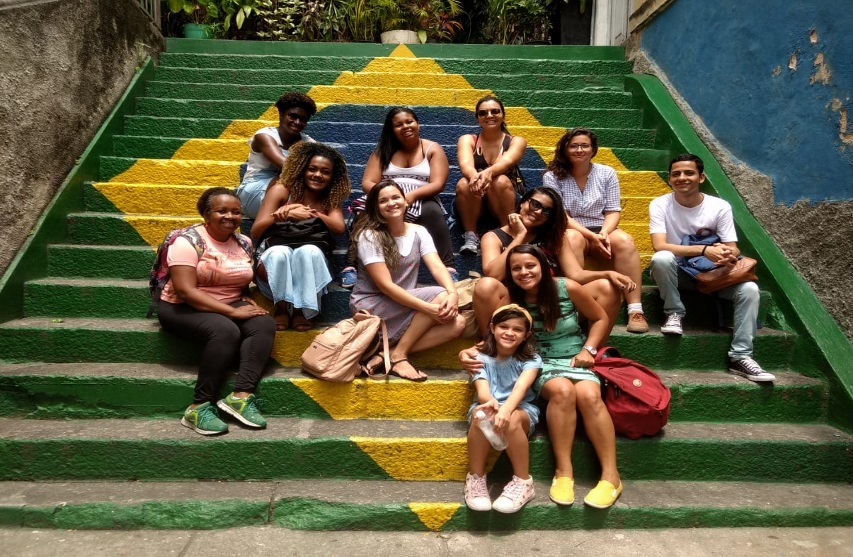 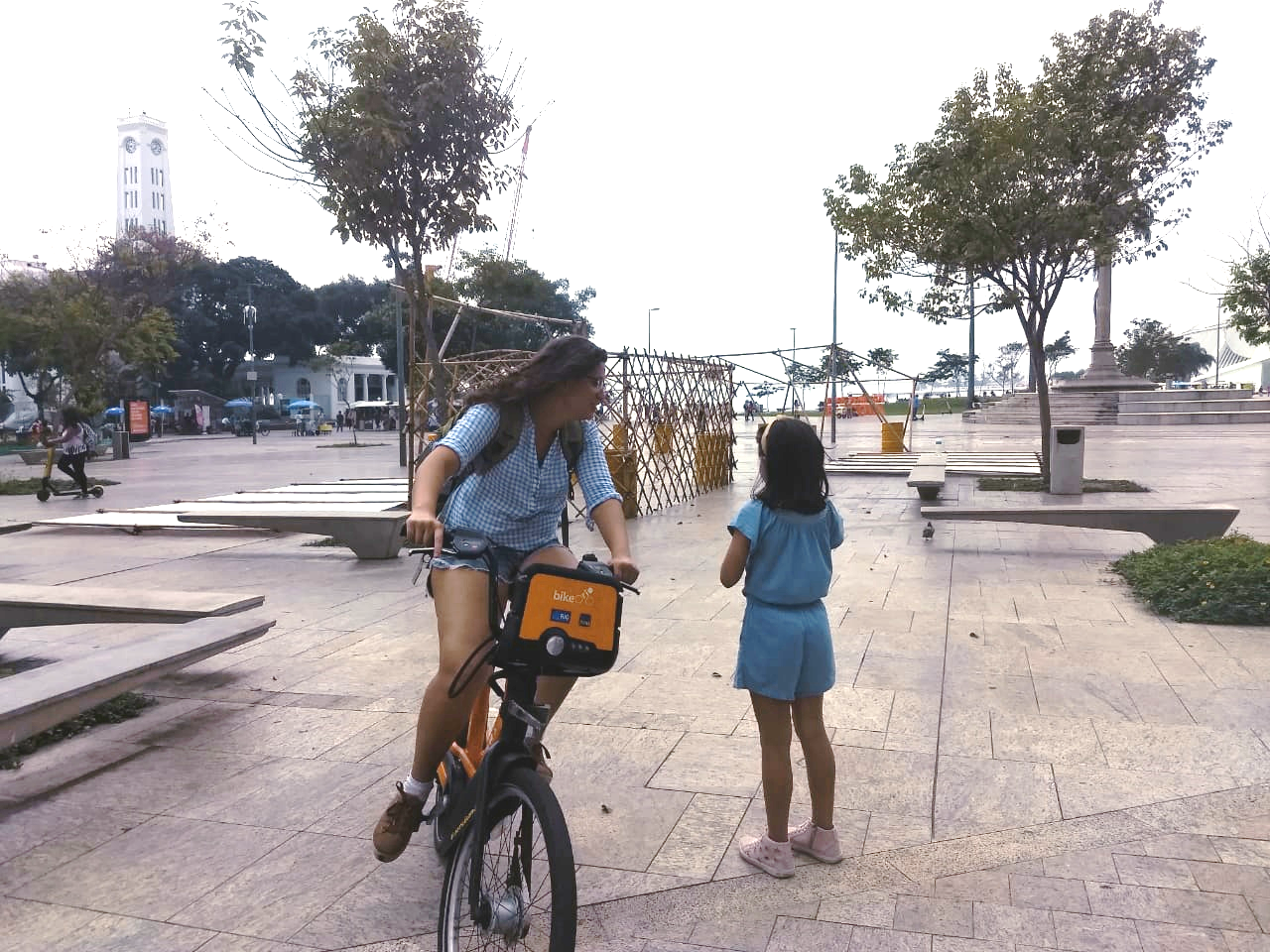 Como compreendemos a formaçãoinspirações epistemológicas (MACEDO, 2020)
Ilustrações: 1(Disponível em FreePik, criado por Stories); 2 (Disponível em ArtStation, criado por Orivaldo Júnior)
Autoria na docência Online
Autoformação e formação nos coloca na tessitura de saberesfazeres referenciados na experiência. 
Formar enquanto se forma nos aproxima, permanentemente, de uma postura implicada com processos formativos de aprendermos junto com o outro, ampliando o olhar sobre nós mesmos e sobre a nossa prática formativa (Ribeiro  e Santos, 2017). 

Autoria : noção fundante e cara de todo processo formativo;
Requer lançar mão de dispositivos que favoreçam o diálogo plural, a escuta de si, a reflexão e a reflexividade
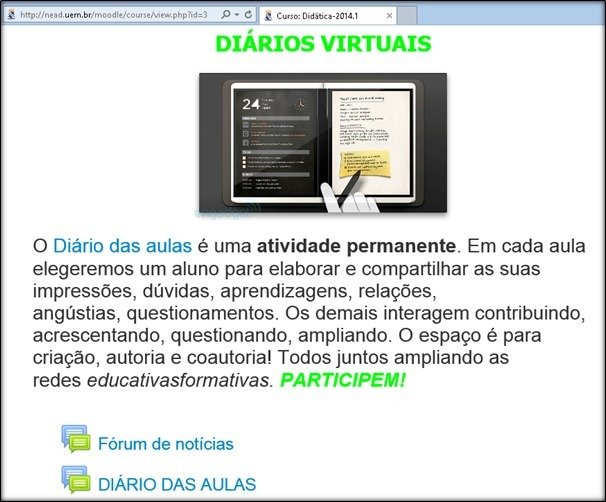 Ilustração: Disponível em http://dead.uern.br/moodle/course/view.php?id=3
Tipos de interação nos ambientes presenciais e fórum, chat e wiki
Figura 1: expressando a enunciação de conteúdos, seja em texto escrito ou vídeo para serem respondidos, separadamente, pelos receptores/cursistas passivos das/nas atividades e ou questionamentos, modelo conhecido por todos como tradicional.
Figura 2: observa-se um avanço em relação ao modelo anterior, com uma tentativa de proporcionar uma conversa entre os cursistas, mas sem sair do enquadramento da enunciação.
Figura 3: nossa busca em devir, uma formação colaborativa, na qual todos-todos interagem em uma aprendizagem colaborativa e interativa, com liberação dos polos da emissão e da recepção.
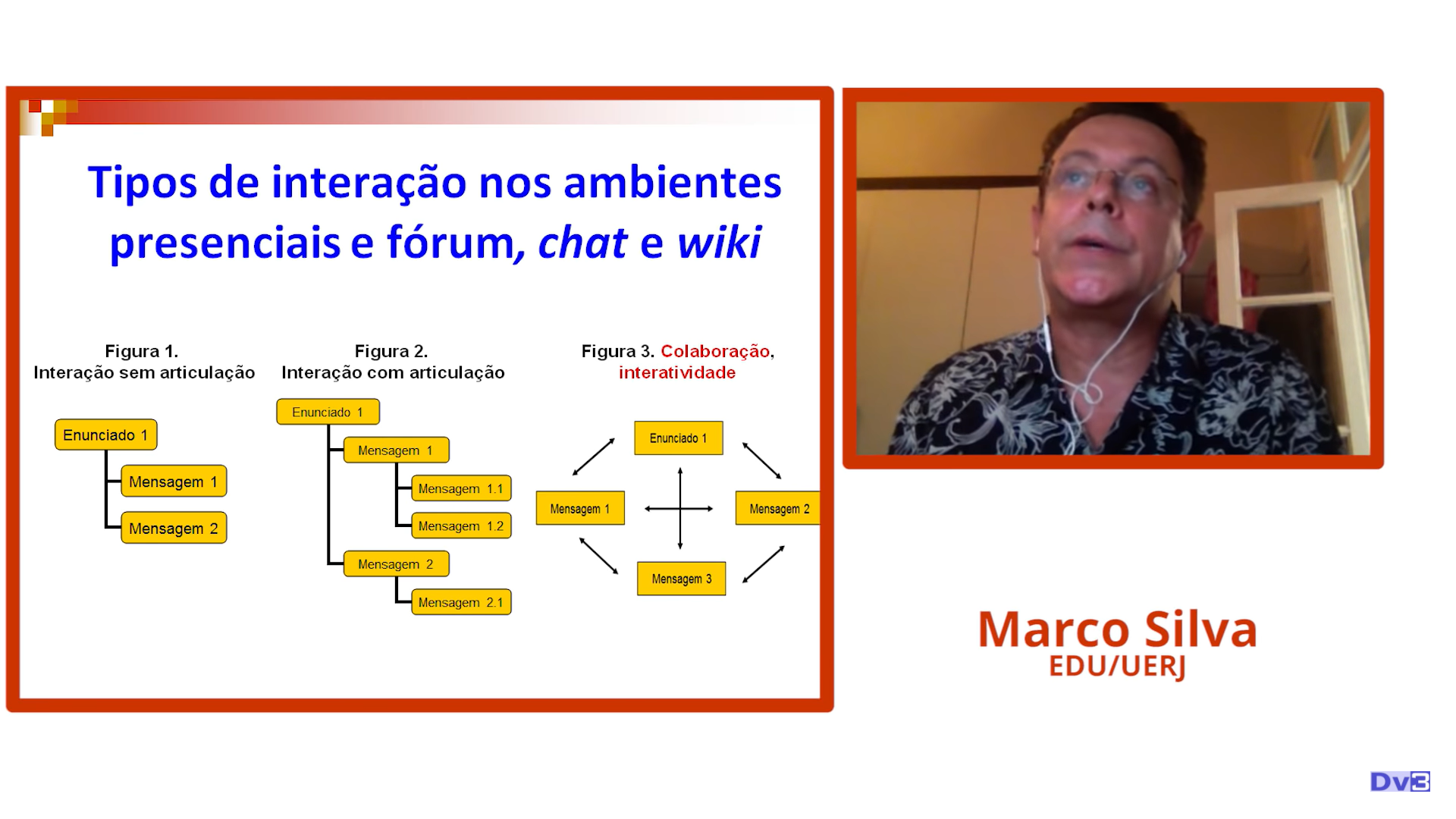 Ilustração: Disponível em Vídeo Sala de Aula Interativa (SILVA, 2017)
Praticando a educação onlinedebater, confrontar, aprimorar, cocriar, compartilhar
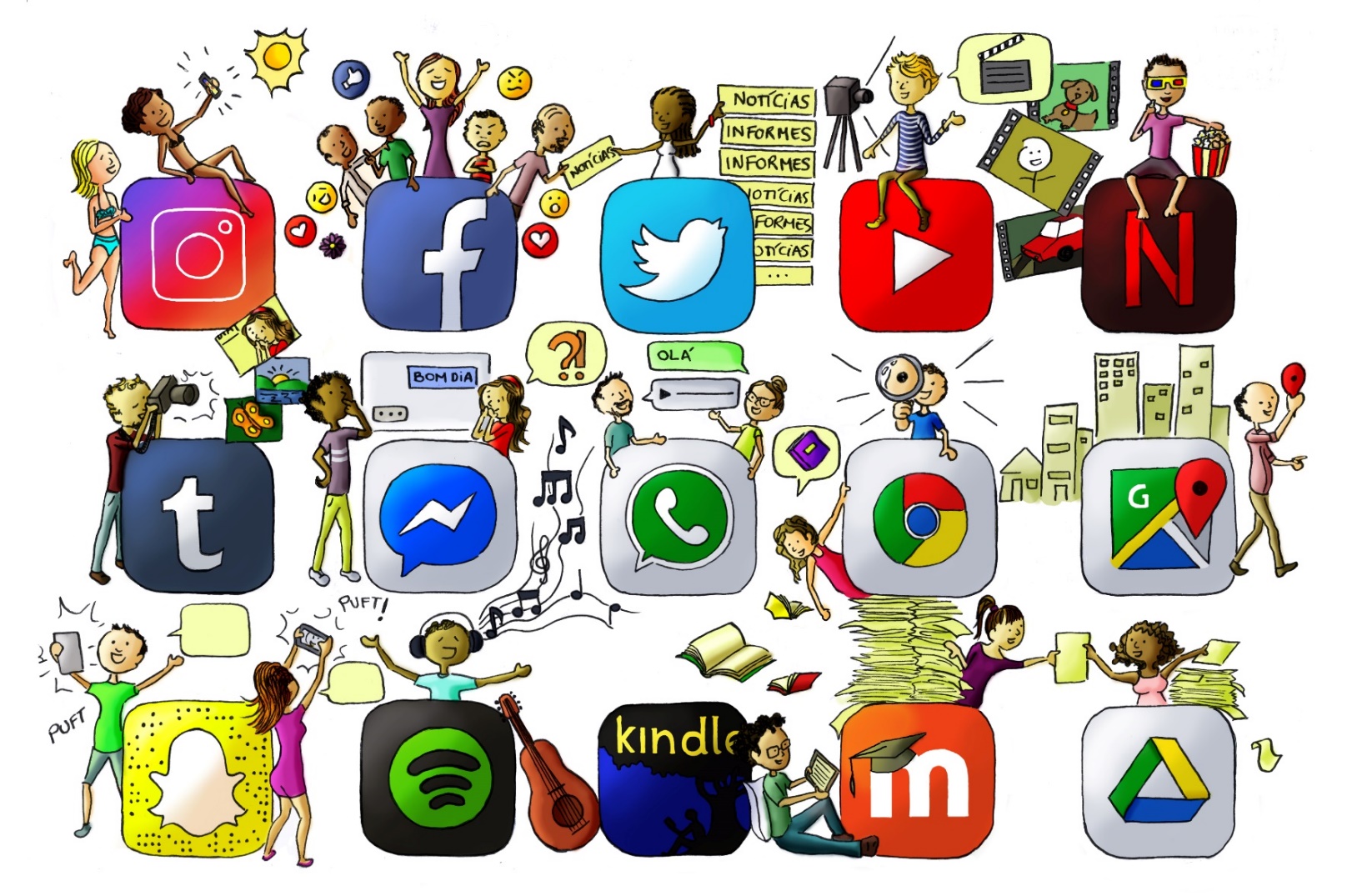 Ilustração: (SANTOS; RIBEIRO; CARVALHO, 2021)
Ciberautorcidadãoformação em devir
São muitos os caminhos possíveis de se pensarfazer a formação docente e discente no contexto da cibercultura. Opções políticas, epistemológicas e metodológicas podem nos colocar no caminho da formação massiva e alienadora ou na busca em devir, por uma cidadania autoral na cibercultura.
entendida como formação expressiva de uma postura autoral, crítica, imersiva e implicada.
Devemos pensar a formação docente em espaços de aprendizagens que favoreçam a interação dos sujeitos, sobretudo por meio de artefatos técnico-culturais que potencializem aprendizagens coletivas e instigadoras de conhecimentos plurais e heterogêneos.
Licença para reutilizar e remixar esta apresentação
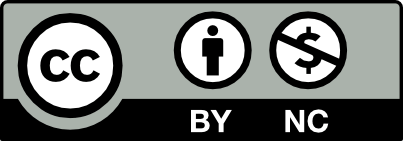 Esta apresentação pode ser reutilizada e remixada para a elaboração de outras obras, para apoiar a realização de aulas e apresentações de outros professores e pesquisadores, desde que seja para fins não-comerciais e que os autores sejam citados: (SANTOS; RIBEIRO; CARVALHO, 2021)